Муниципальный этап Всероссийского профессионального конкурса «Воспитатель года России в 2023 году
«МИР ГОЛОВОЛОМОК»
смарт-тренинг для дошкольников
Конкурсное мероприятие
«Моя педагогическая находка»




Кретова Екатерина Валерьевна, IКК
 Воспитатель МБДОУ Аннинский д/с ОРВ «Росток»




Анна 2023
Игровой набор «Мир головоломок» смарт-тренинг для дошкольников
ИНТЕЛЛЕКТ
ЛОГИКА
ГИБКОСТЬ МЫШЛЕНИЯ
НАХОДЧИВОСТЬ
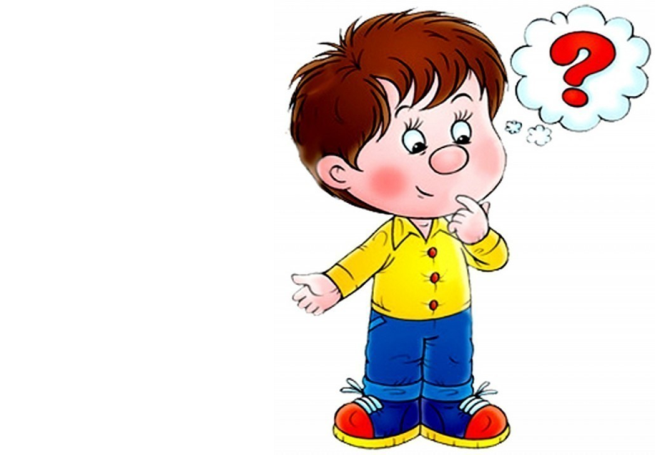 КРЕАТИВНОСТЬ
ЦЕЛЕУСТРЕМЛЁННОСТЬ
НАСТОЙЧИВОСТЬ
ВООБРАЖЕНИЕ
СИМВОЛИЧЕСКАЯ ФУНКЦИЯ СОЗНАНИЯ
Слово «тренинг» (англ.training, train – «обучать, воспитывать») - обозначает метод активного обучения детей, направленный на достижение поставленных целей, развитие познавательного интереса, сообразительности и находчивости
S.M.A.R.T.  Specific–          конкретный  Measurable –  измеримый  Attainable –    достижимый  Relevant –       значимый  Time-bound – ограниченный      
                             во времени
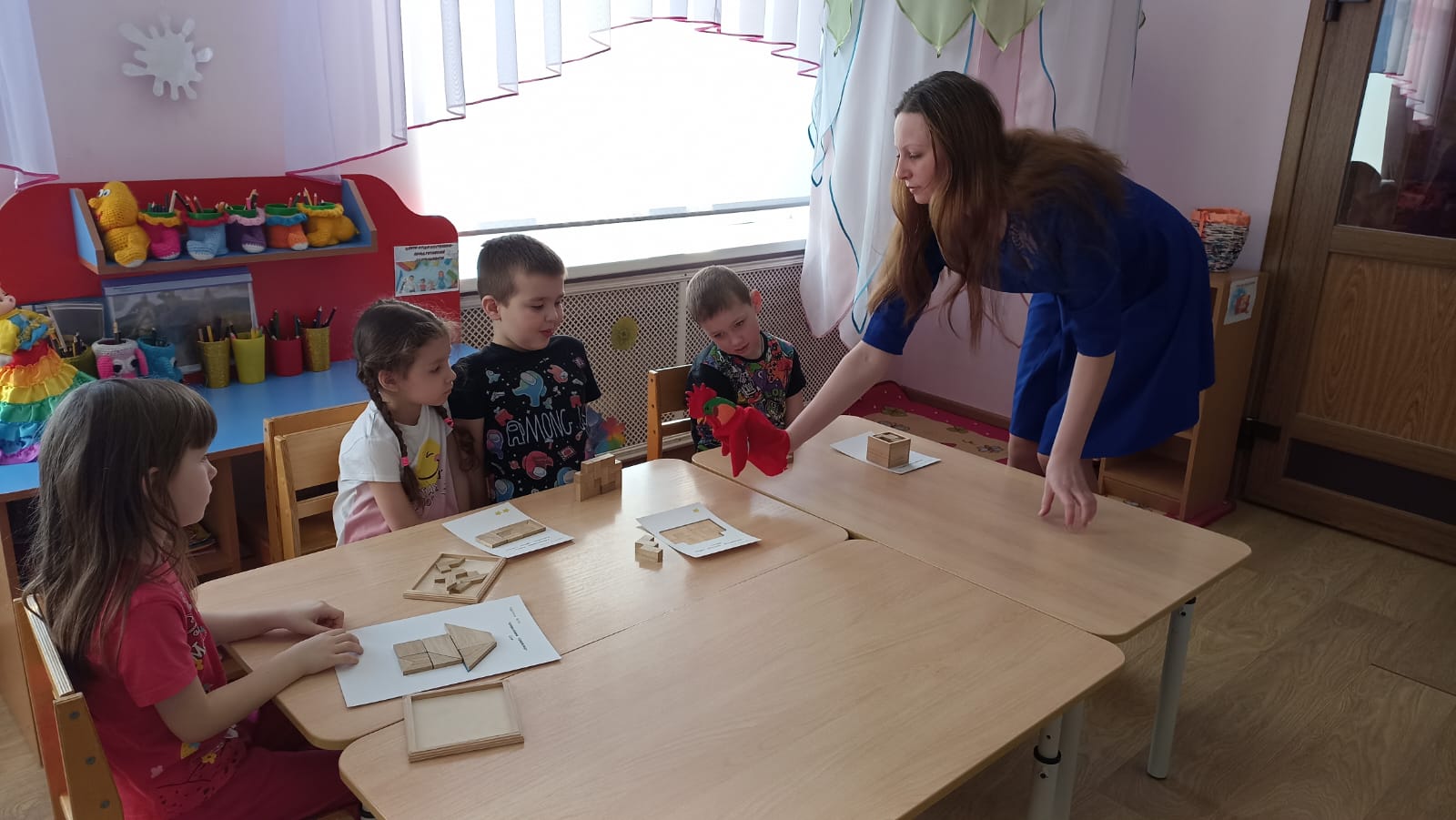 Игровой метод
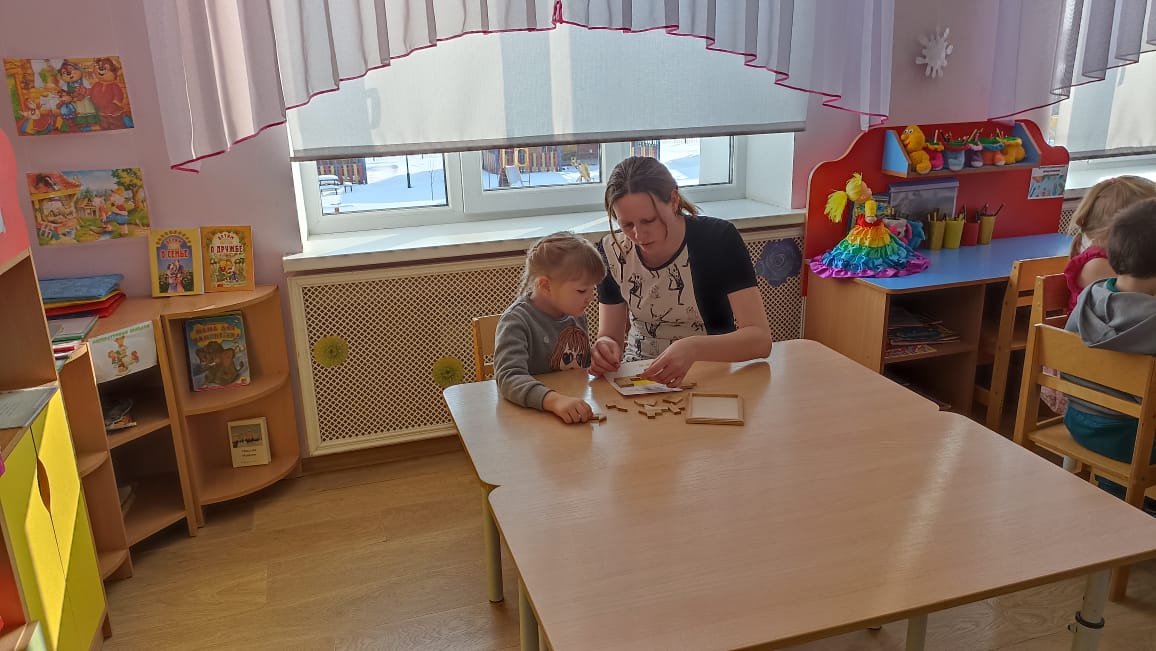 Наглядный метод
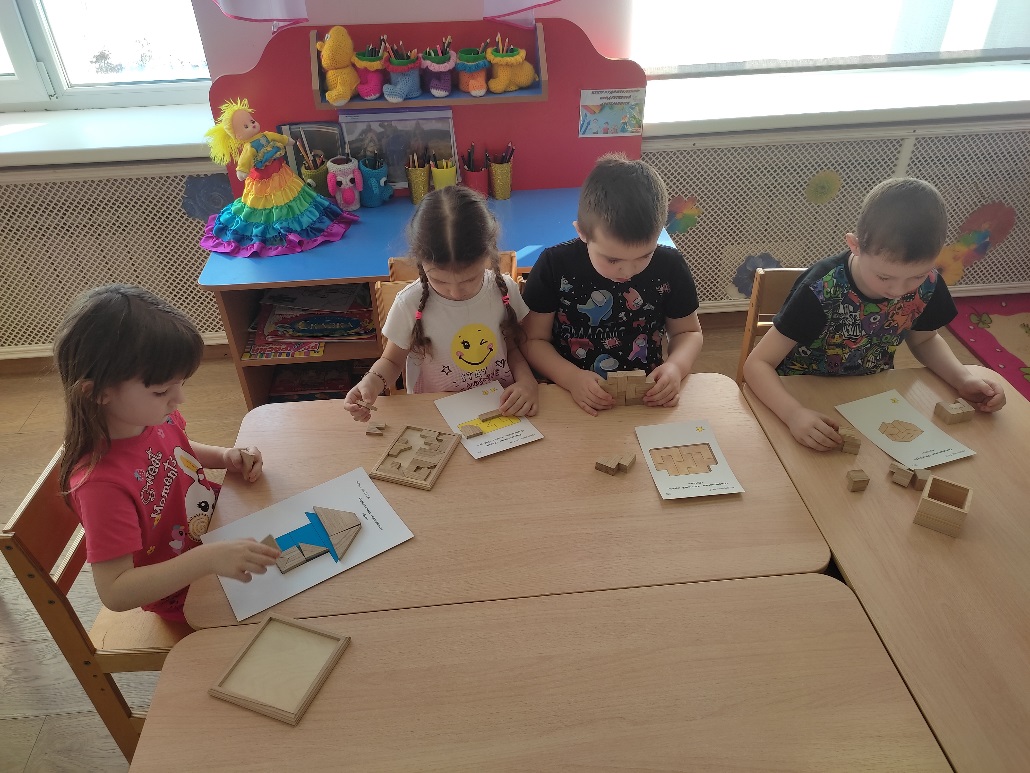 Практический метод
Игра-головоломка  В.И. Красноухова
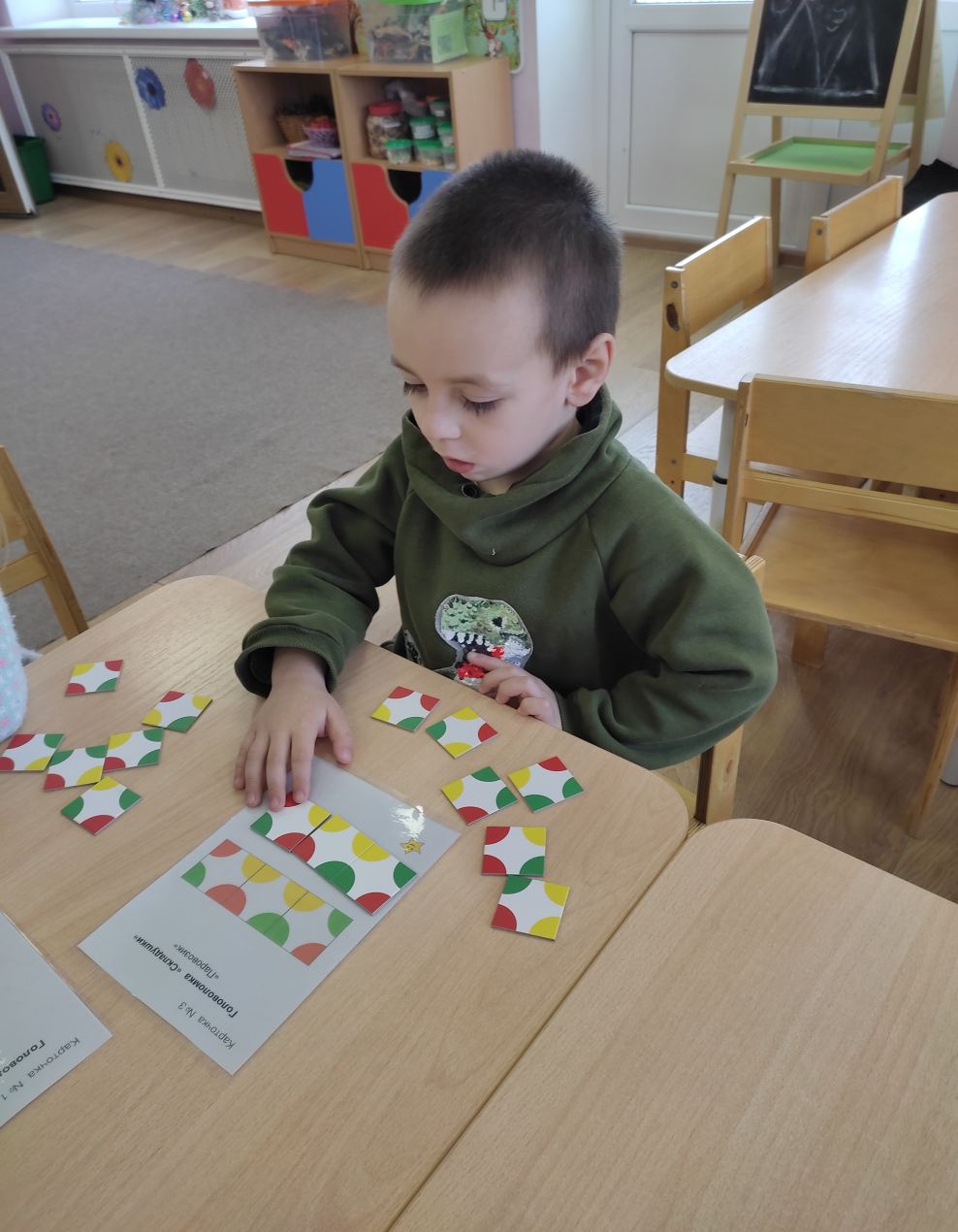 Составление
  рисунка путем
  соединения
  квадратных
  фишек так, чтобы  
  углы или стороны 
  совпали по цвету
«Складушки»
Игра-головоломка  В.И. Красноухова
Составление жанровых картинок;
 Составление фигур по заданным силуэтам;
Составление фигур с заданными свойствами.
«Слагалица»
Игра-головоломка В.И. Красноухова
Составление различных образов из элементов набора путём наложения, соотнесения с изображением на карточке и подбора недостающих элементов
«Репка»
Игра-головоломка В.И. Красноухова
Составление конструкций 2D и 3D моделирования
«Осенний кубик»
Игра-головоломка И. А. Новичковой
Выполнить различные постройки из элементов набора
«Гала-куб»
Игры-головоломки различных уровней сложности
I  сложности (легкий)
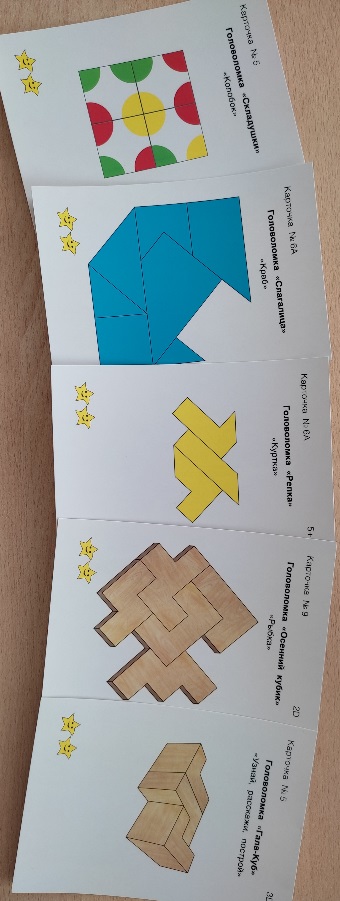 II  сложности (средний)
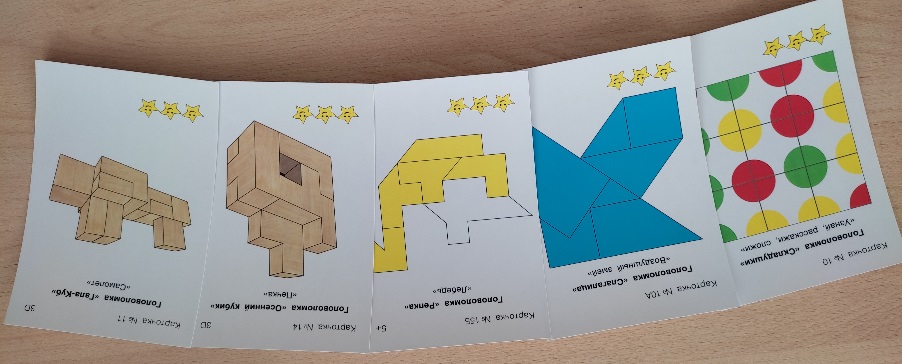 III  сложности (сложный)
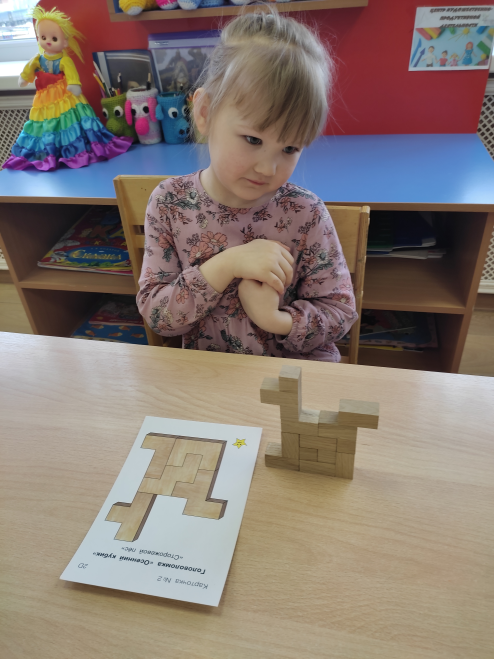 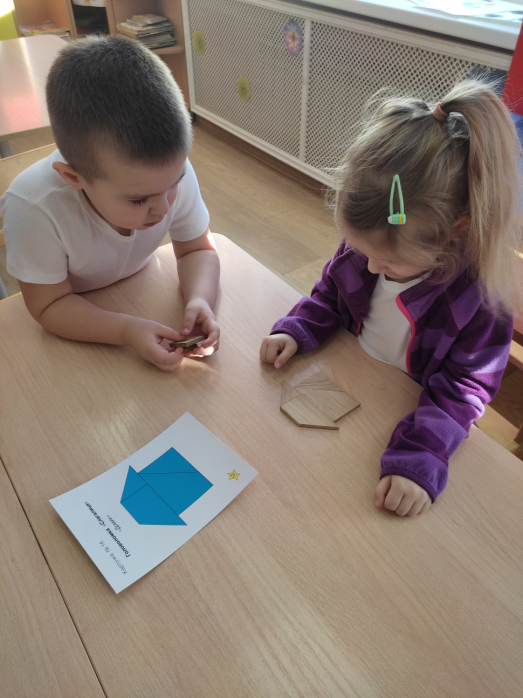 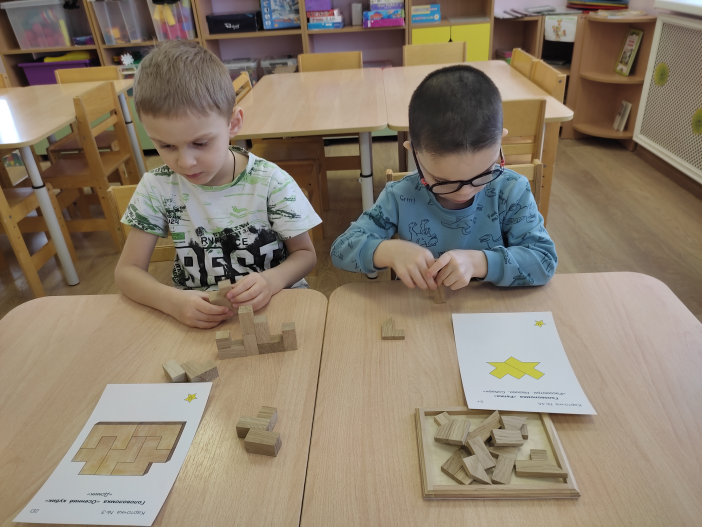 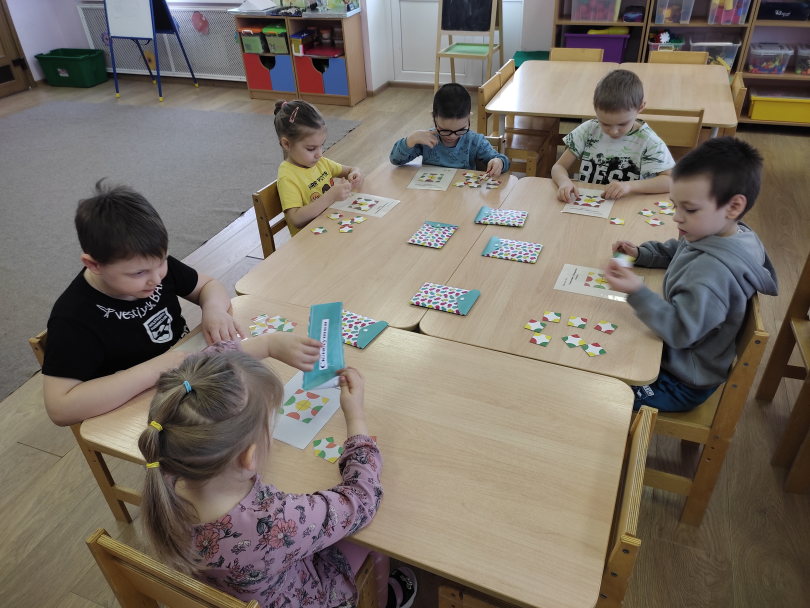 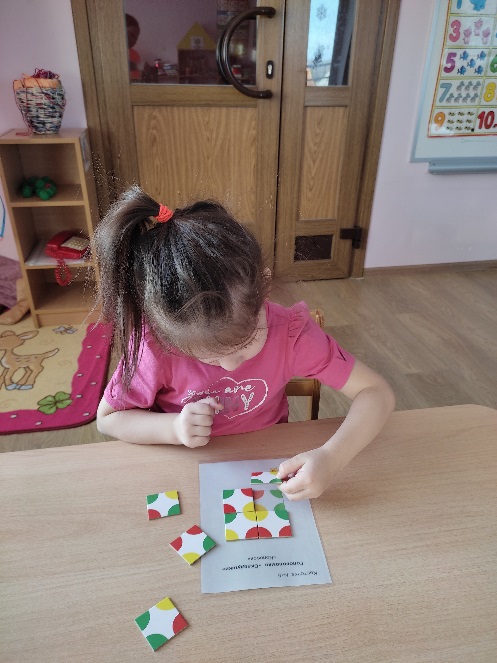 Формы работы с детьми


День детского мастерства
Праздник головоломок
Интеллектуальный вечер
Конкурс/соревнование
Как часть занятия ФЭМП
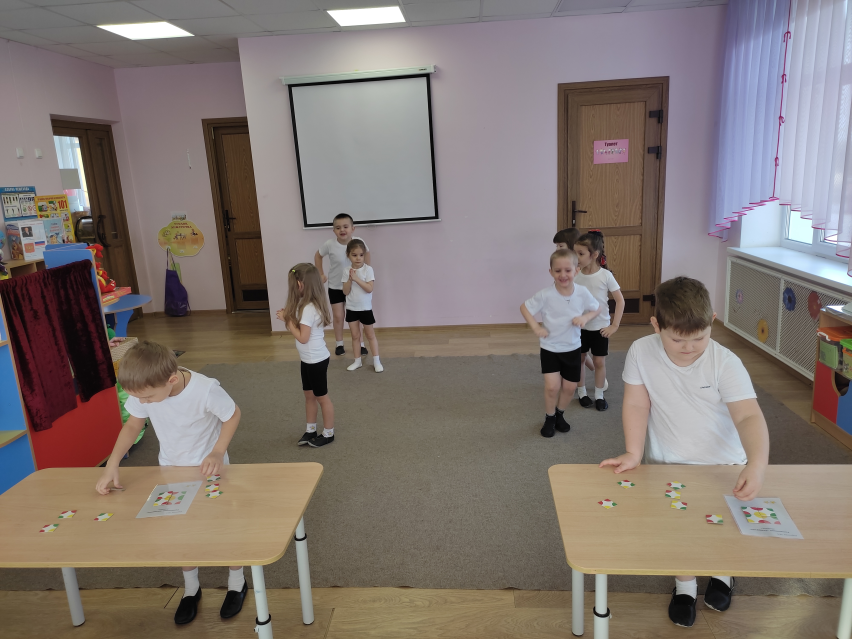 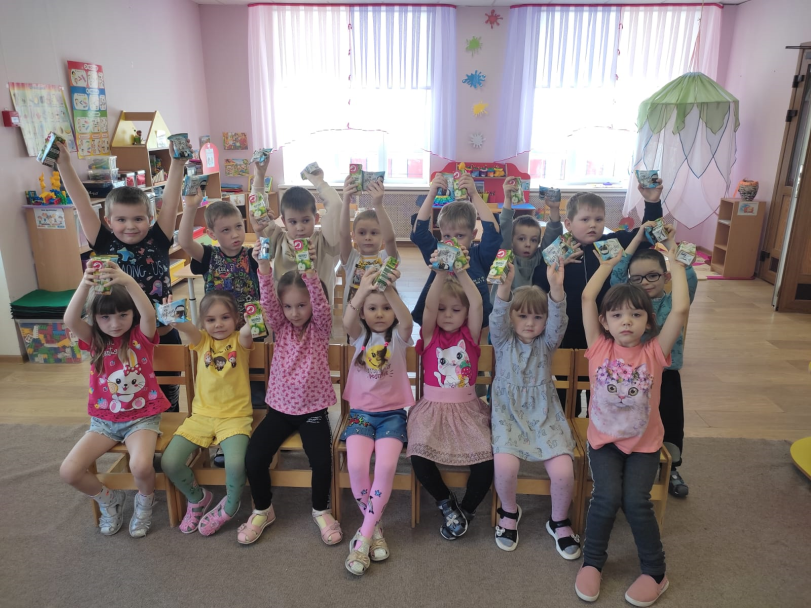 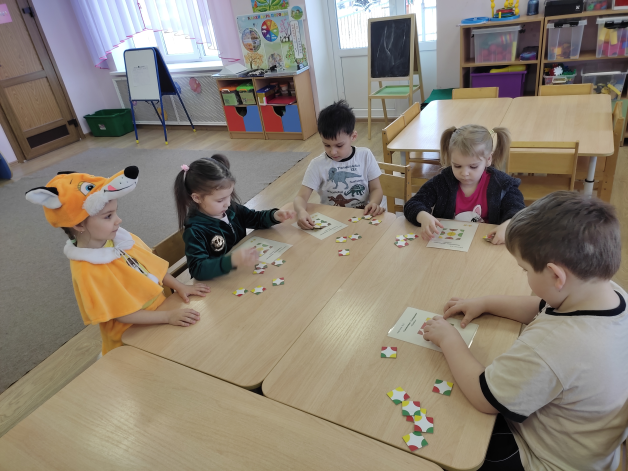 Карточки схем
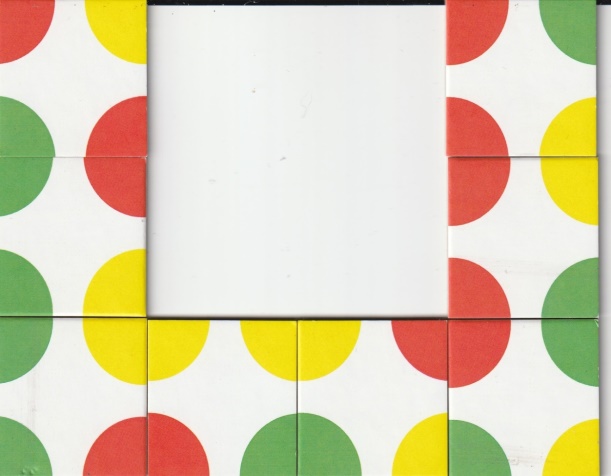 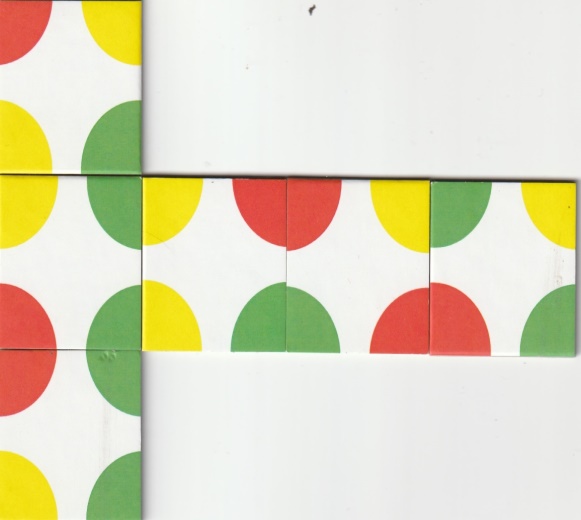 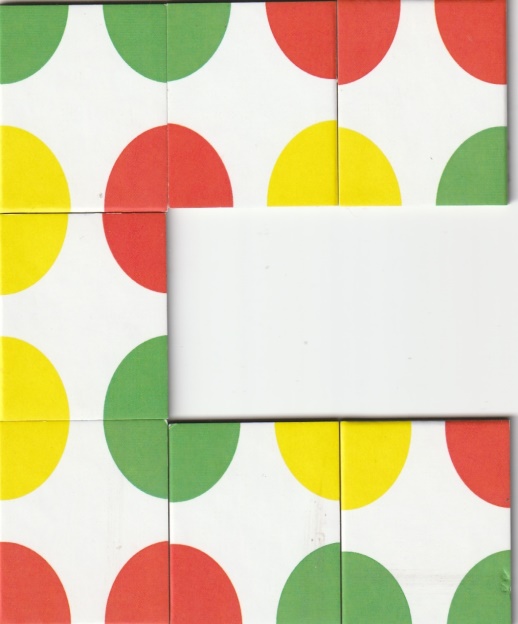 Буква «С»
Буква «Т»
Буква «П»
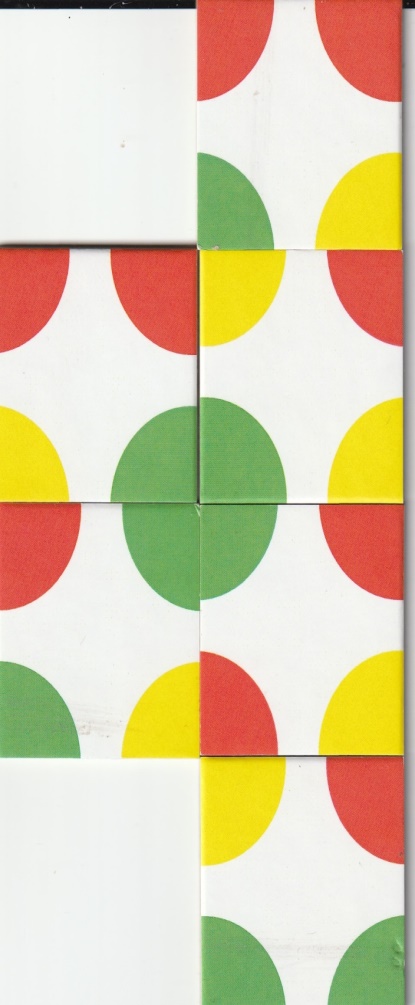 Карточки схем
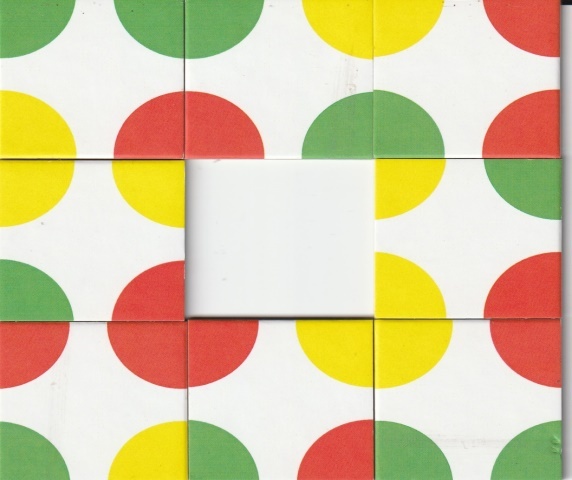 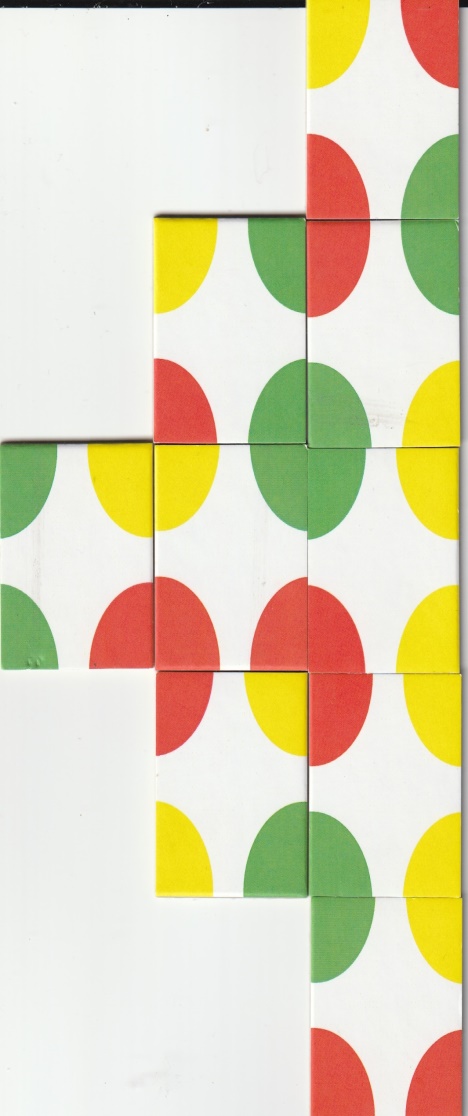 «Машина»
«Окно»
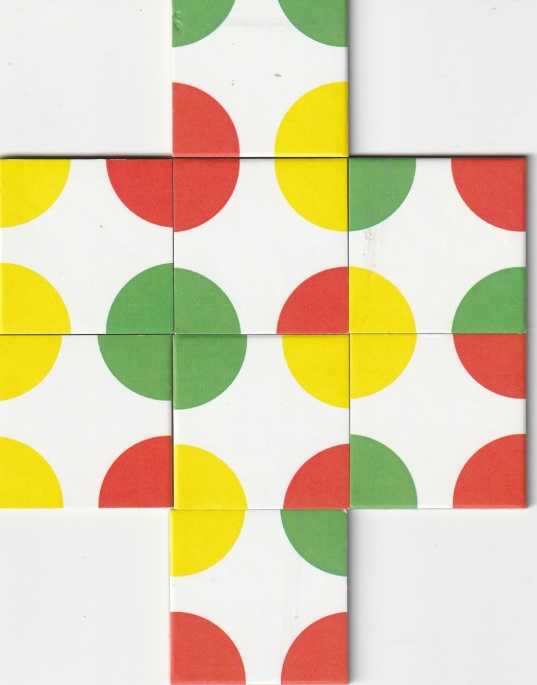 «Пароход»
«Фигура»
Взаимодействие с родителями
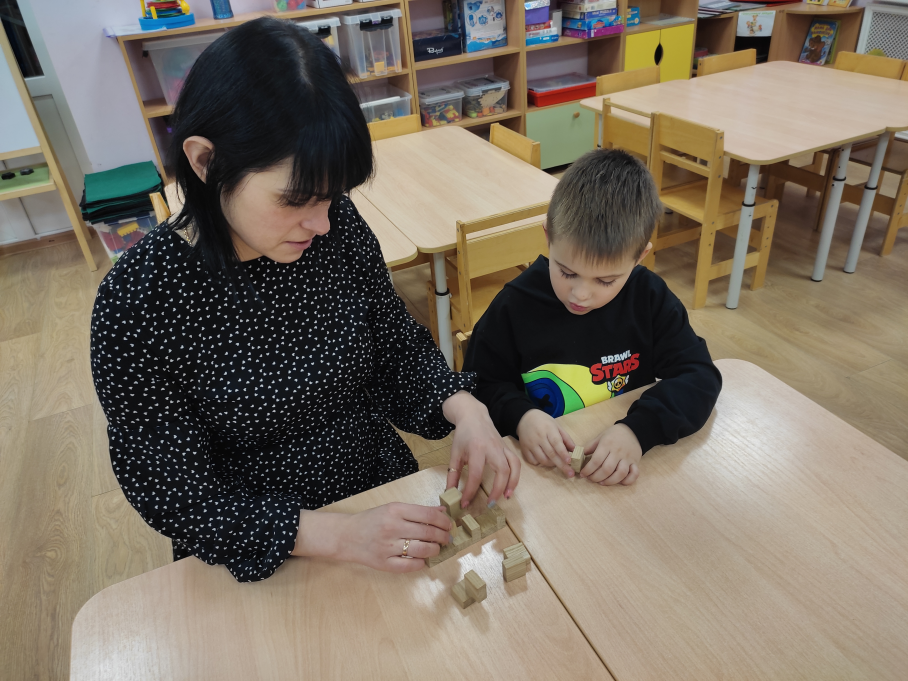 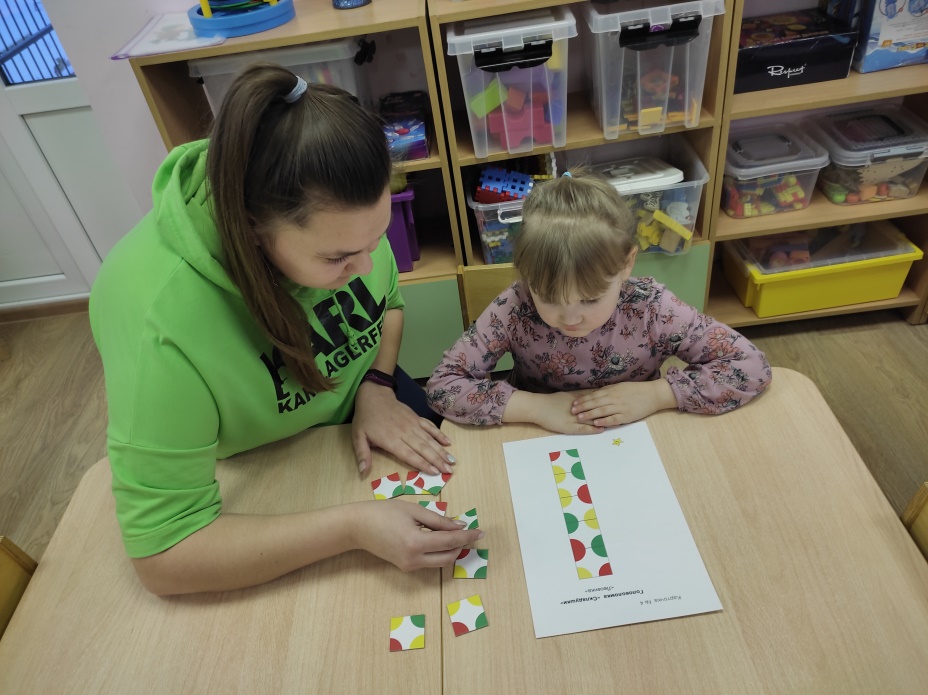 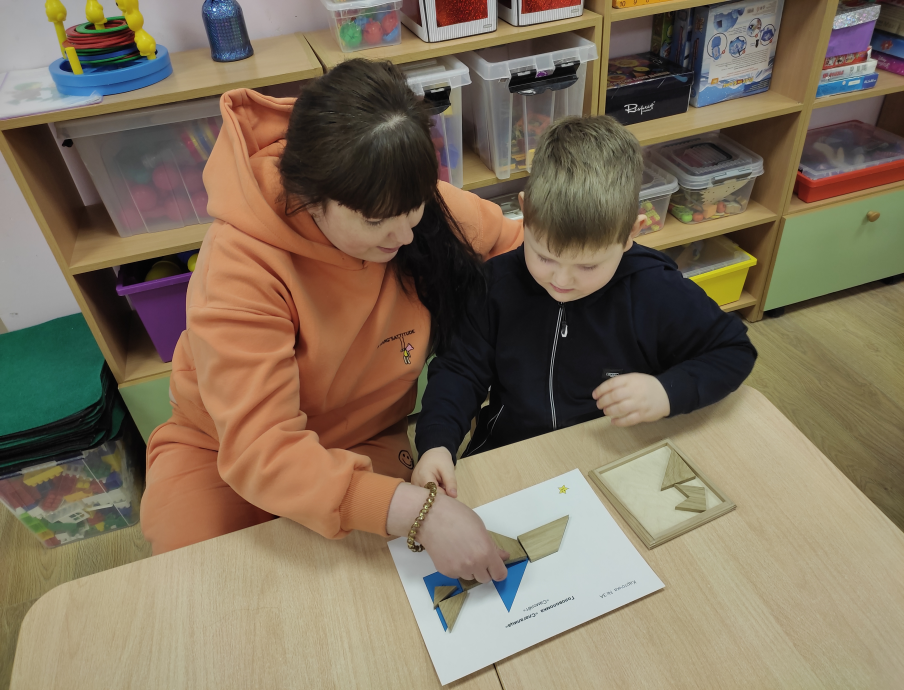 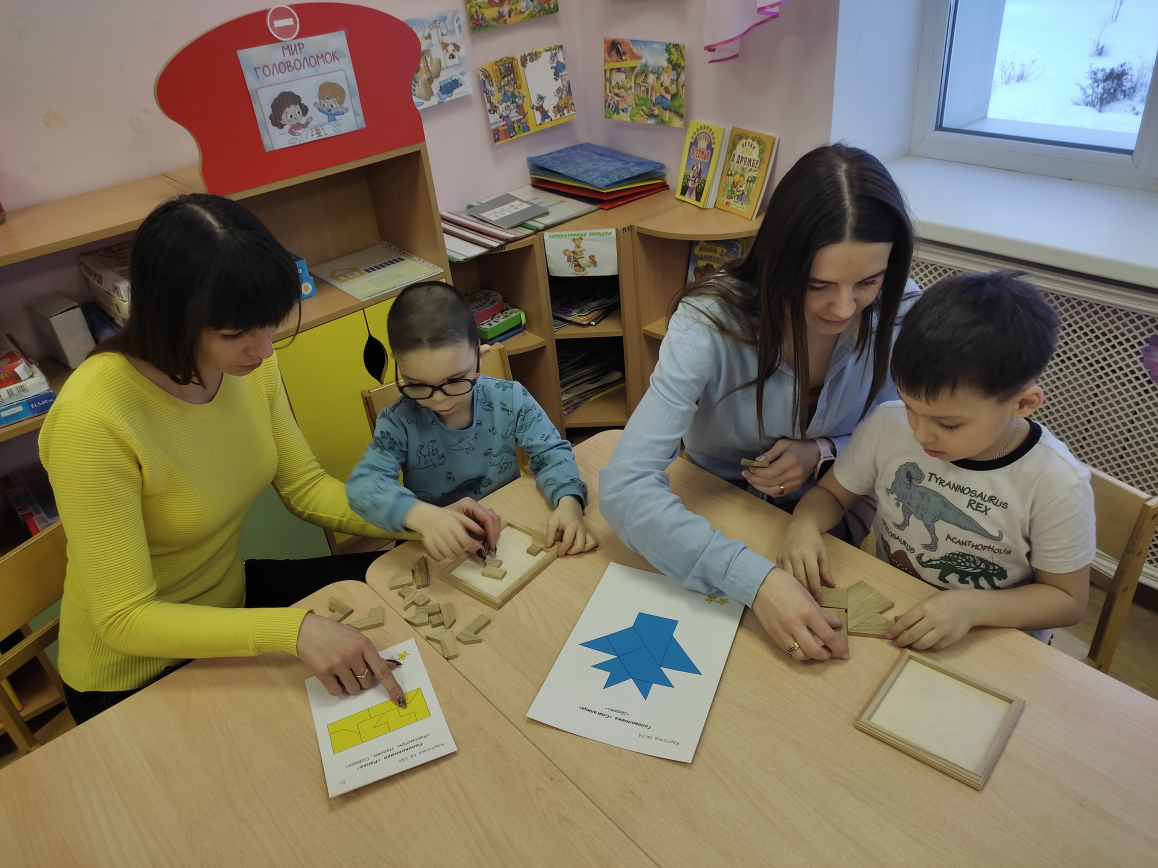 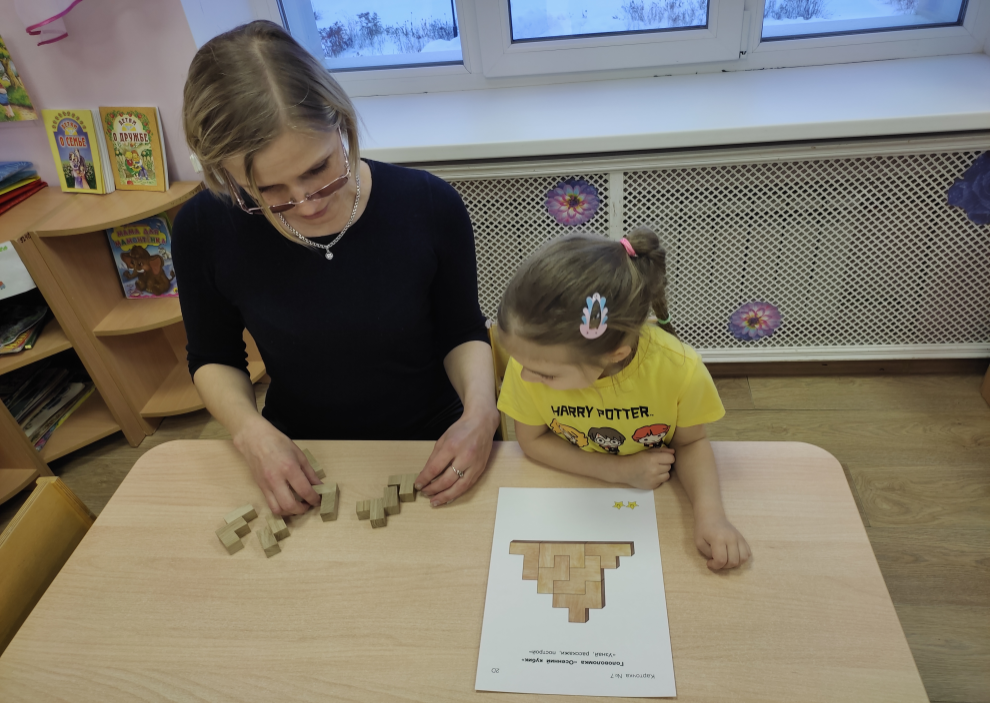 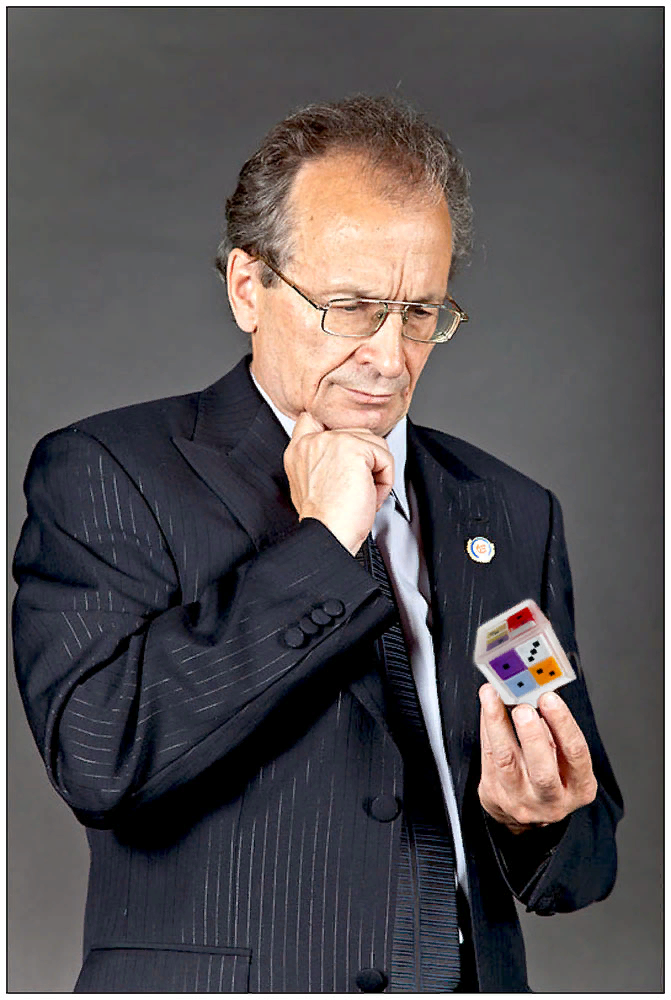 Головоломки – это не только умное развлечение. Решение головоломок укрепляет веру человека в свои силы, в могущество своего разума, приучает искать выход из положений, кажущихся на первый взгляд безвыходными. И это особенно актуально в наше нелегкое время!
  


В.И. Красноухов
Спасибо за
внимание!
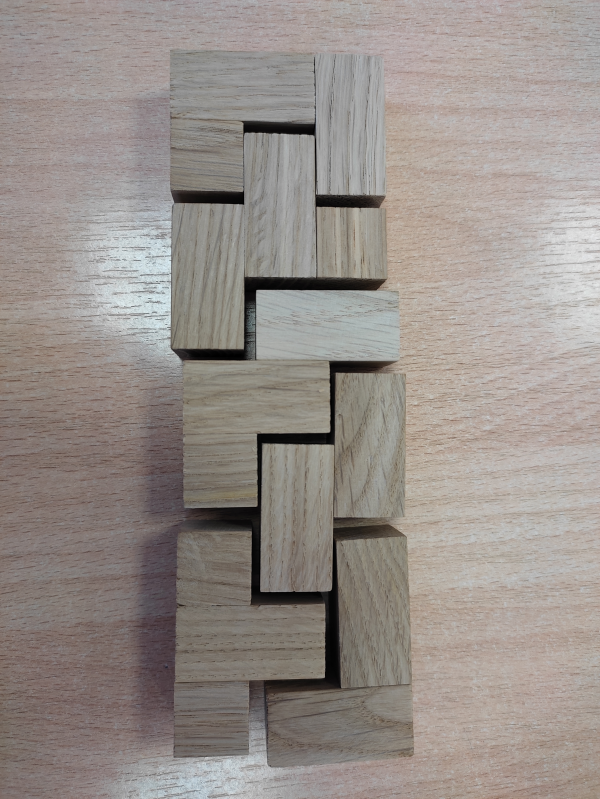 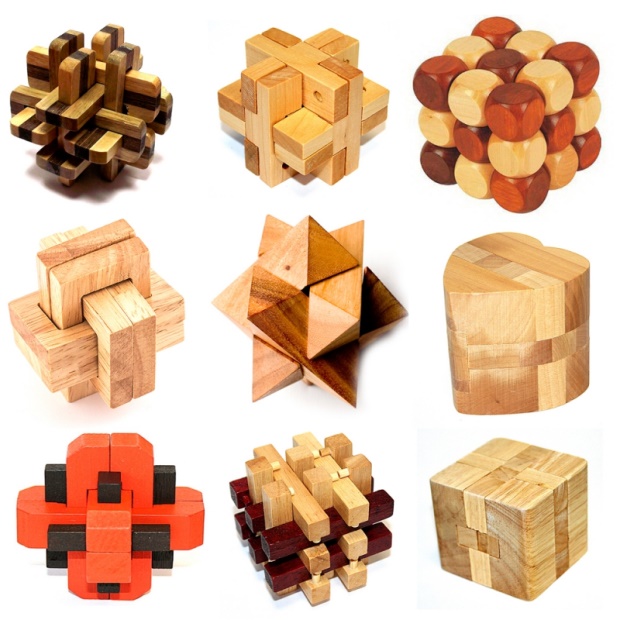 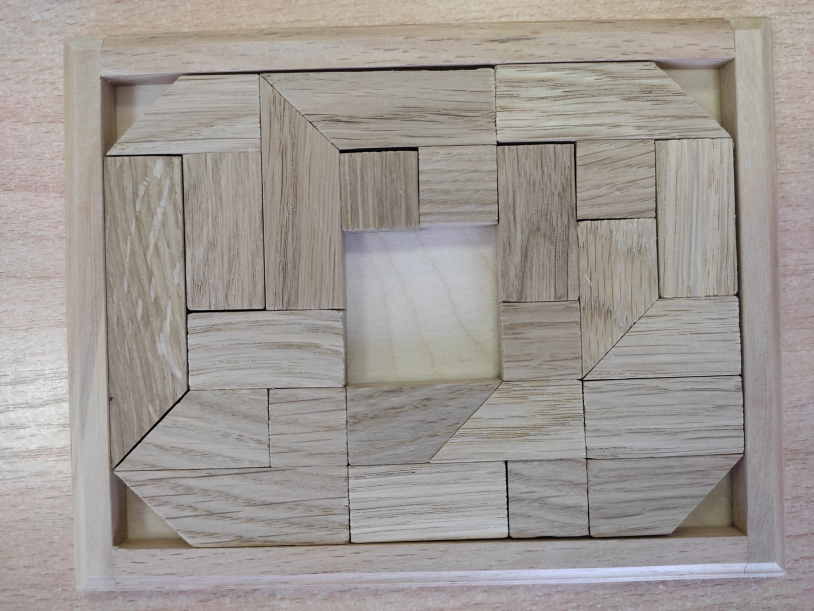